LING/C SC 581: Advanced Computational Linguistics
Lecture 25
Today's Topics
Homework 10 Review
Statistical Parsers: unimplemented theory
it's in the training data, but they throw it all away
Let's take look at the verb break
Big unanswered question:
why does break have so many different senses?
seems tough to learn them …
Homework 10 Review
PRD (not MRG) shown:
MRG = PRD + POS
@S < (@VP < @VP)
Last @VP < POS tag VBN
Last  @VP < POS tag -NONE-
-NONE- < *…-index
@S < NP-SBJ-index
Homework 10 Review
#3
Search patterns:
@S < (@VP < (@VP < VBN < (@NP < /^-NONE-/)))
@S < /^NP-SBJ-(\d+)/#1%i < (@VP < (@VP < VBN < (@NP < /^-NONE-/)))
@S < /^NP-SBJ-(\d+)/#1%i < (@VP < (@VP < VBN < (@NP < (/^-NONE-/ < /^\*.*-(\d+)/#1%i))))
@S < /^NP-SBJ-(\d+)/#1%i < (@VP < (/^VB/ < be|is|am|are|was|were|been|being) < (@VP < VBN < (@NP < (/^-NONE-/ < /^\*.*-(\d+)/#1%i))))
Homework 10 Review
Forms of be:
is|am|are|was|were
be|is|am|are|was|were
be|is|am|are|was|were|been
be|is|am|are|was|were|been|being
Homework 10 Review
85d84
< wsj_0360.mrg-27   While *-1 recognizing that professional environmentalists may feel threatened , I intend *-1 to urge that UV-B be monitored *-2 whenever I can *?* *T*-3 .
Homework 10 Review
235d234
< wsj_0596.mrg-4   Why had Mr. Korotich been called *-1 *T*-2 ?
Homework 10 Review
diff any being
82d81
< cg08.mrg-65   Faulkner culminates the Southern legend perhaps more masterfully than it has ever been *RNR*-1 , or could ever be *RNR*-1 , done *-2 .
283d281
< cg15.mrg-68   The monk Savonarola , * brought *-1 over from the Renaissance and placed *-1 against the background of Munich at the turn of the century , protests against the luxurious works displayed * in the art-shop of M. Bluthenzweig ; ; in particular against a Madonna portrayed * in a voluptuous style and modeled * , according to gossip , upon the painter 's mistress .
Homework 10 Review
Homework 10 Review
371d368
< cn14.mrg-66   If we have *-1 to *?* we 'll take him apart and see what he 's made *-3 of *T*-2 '' ! !
Homework 10 Review
< cn29.mrg-29    … wrestle you for ten minutes -- but then I 'm finished *-2 .
Homework 10 Review
diff any been
40d39
< wsj_0326.mrg-27   Despite the criticism , Philip Morris 's corporate campaign runs little risk of * getting yanked *-1 off the tube .
Homework 10 Review
45d43
< wsj_0309.mrg-18   That sounds like a formula for * ensuring that he gets dragged *-1 into the next HUD tar pit .
Homework 10 Review
cn11.mrg
cn18.mrg
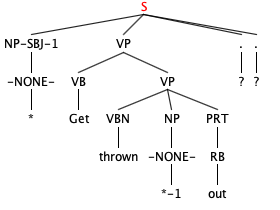 Last Time: theory not implemented
unary branchings, missing empty categories (identifying theta positions)
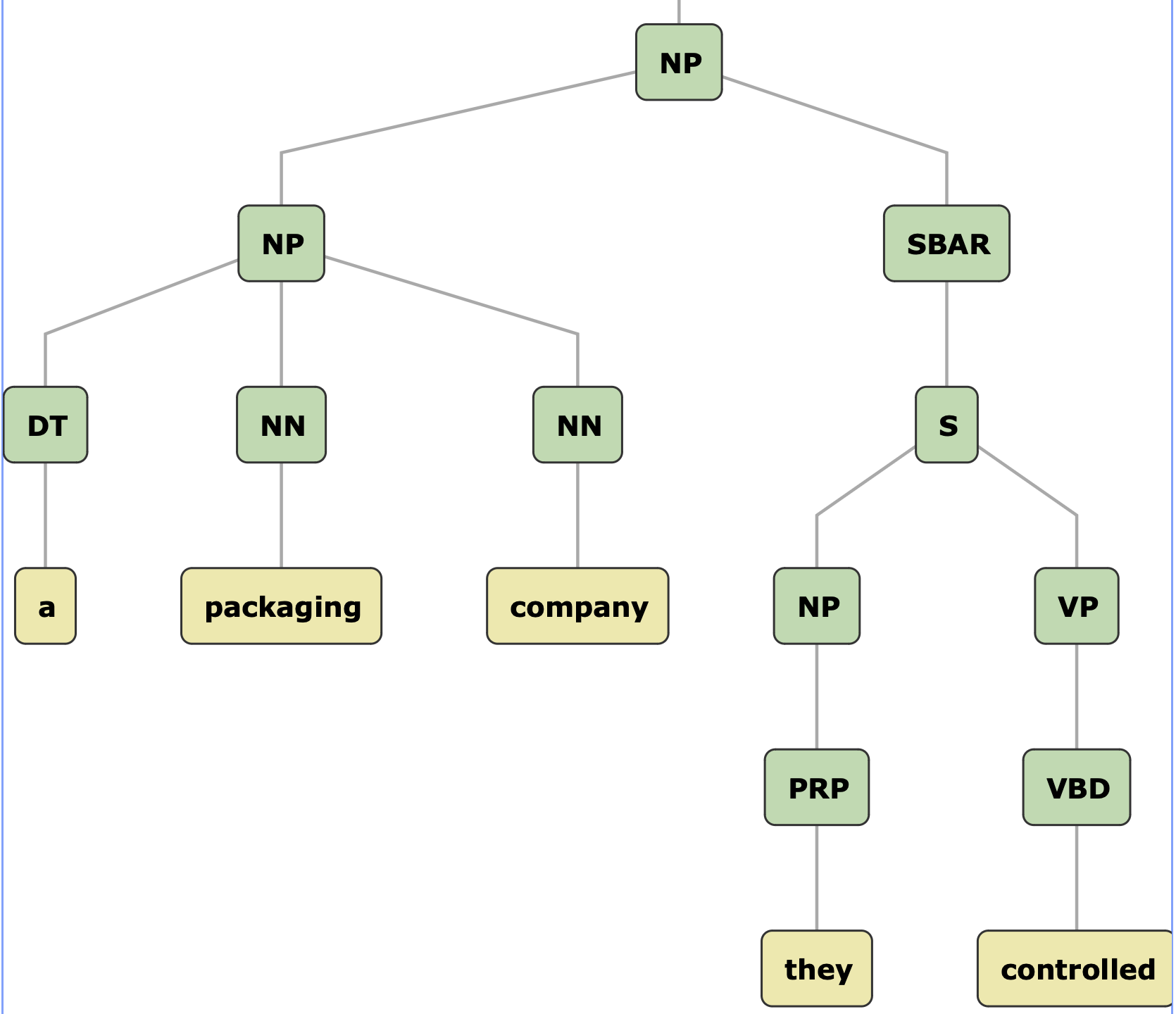 Senses of break
(Petersen & Potts) https://ling.auf.net/lingbuzz/006859
Change-of-state verb that undergoes the causative alternation:
John broke the window
the window broke 
"senses 1–4 all alternate, senses 5–10 are all strictly transitive, … also strictly intransitive uses, as in 11– 12"
*the law broke
careful: need to expand for context:
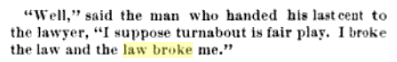 Central Law Journal, vol. 36, 1893.
Unaccusative
Change-of-state verb that undergoes the causative alternation:
John broke the window
agent causes patient/theme to undergo change of state (broken)
the window broke 
window not an agent (usually an external argument)
*the window broke the ball
window undergoes change of state
[VP broke the window] is the underlying structure
the window raises to subject position (in the absence of an external argument)
More senses of break
"Except for 13, 17, and 18, these uses are all intransitive"
Verb particles:
off
out
down
free
even
forth
particle + NP or PP?:
off the engagement
out in hives
into the building
down the problem/proteins
to the right
WordNet: verb senses of break
WordNet: verb senses of break
down a proof
to a whisper
unaccusative: subject is affected
for lunch
WordNet: senses of break out and break down
WordNet: senses of break in and break off
Let's ask ChatGPT
Does the object still exist after being broken?
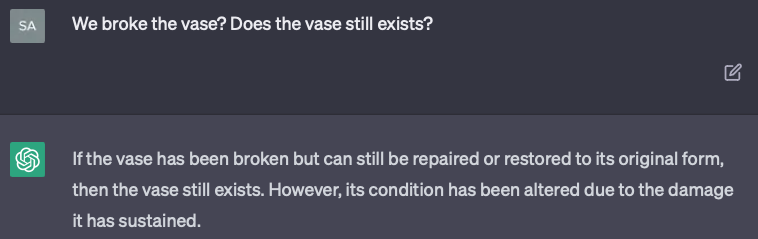 Let's ask ChatGPT
Does the object still exist after being broken?
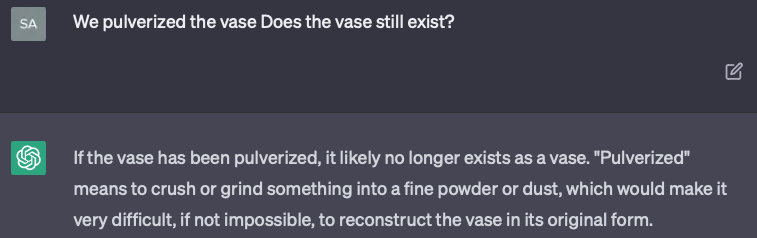 Let's ask ChatGPT
Does the object still exist after being broken?
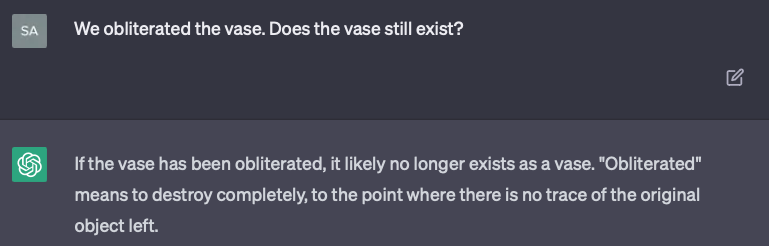 nltk ptb
Recall we installed this a while ago:
>>> from nltk.corpus import ptb
>>> type(ptb)
<class 'nltk.corpus.util.LazyCorpusLoader'>
>>> ptb.fileids()
['BROWN/CF/CF01.MRG','BROWN/CF/CF02.MRG', … ,'WSJ/24/WSJ_2453.MRG','WSJ/24/WSJ_2454.MRG']
>>> len(ptb.fileids())
2504
>>> len(ptb.parsed_sents())
73451
>>> len(ptb.words())
1740895
nltk ptb.parsed_sents()
a list of trees: Tree objects.
Tree printing:
t.pretty_print()	ascii graphics
t.pprint()		parentheses
t.draw()		window
Tree objects are recursively defined. Given a tree t:
t.label()		category label of t
len(t)			number of children of t
t[i]			ith child of t (which could be Tree or string)
t.subtrees()		all possible subtrees in t
t.pos() 			list of (word, postag) in t
Find all break sentences
break.py
Find all break sentences
Example:
$ python -i break.py
>>> break_trees = [t for t in ptb.parsed_sents() if has_break(t.pos())]
>>> len(break_trees)
244
>>> break_trees[0].draw()
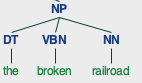 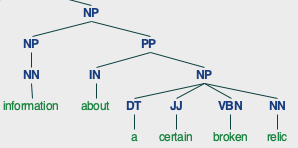 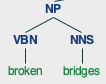 adjectival modification with VBN broken
Find all break sentences
break through/ADVP
Find all break sentences
break NP
break PP[with]
Find all break sentences
break down/PRT PP[into]
Find all break sentences
break up/PRT
Find all break sentences
break up/PRT NP
Find all break sentences
break out of NP
Find all break verb frames
break.py
Find all break verb frames
break.py
Find all break verb frames
Code:
$ python -i break.py
>>> for i,t in enumerate(break_trees):
...     for st in t.subtrees():
...             found = vp_break(st)
...             if found:
...                     print(i, found)
...
Find all break verb frames
3  break/VB through/ADVP SBAR-LOC
4  broke/VBD NP
5  broken/VBN PP SBAR-PRP
6  broke/VBD down/PRT PP
7  broke/VBD up/PRT
8  breaking/VBG NP
9  break/VB up/PRT NP
10  break/VB NP
11  break/VBP
12  breaking/VBG , SBAR-ADV
13  broke/VBD out/PRT
14  broke/VBD PP
15  broke/VBD up/PRT NP
16  broken/VBN NP PP
17  break/VB NP
18  broke/VBD out/PRT NP
19  broke/VBD out/PRT ADVP-TMP
20  break/VB away/ADVP PP
21  break/VB S
22  breaks/VBZ PP
23  break/VB PP *T*-3/ADVP
26  broke/VBD NP PP
27  break/VB NP
28  breaks/VBZ PP
29  break/VB NP
30  breaks/VBZ up/PRT PP , PP
31  VBP CC break/VBP NP PP-LOC
32  broke/VBD NP
what is this?
Find all break verb frames
>>> break_trees[23].draw()
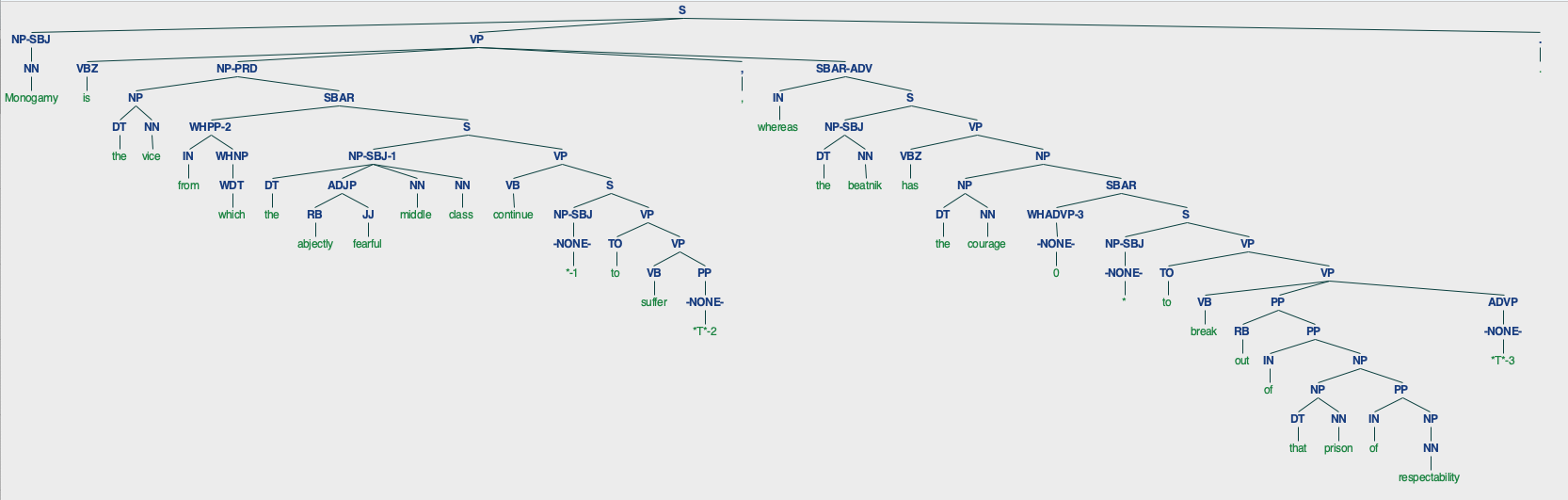 Find all break verb frames
33  `` breaks/VBZ '' CONJP VBZ SBAR-TMP
34  broken/VBN PP ADVP
35  break/VB down/PRT NP
36  broke/VBD out/PRT PP-LOC ADVP-TMP
38  break/VB ADVP-LOC
39  broke/VBD loose/ADVP
40  broken/VBN NP
41  broke/VBD NP off/PRT
42  breaking/VBG PP
43  broke/VBD PP
44  break/VBP NP
45  breaking/VBG up/PRT NP PP
46  broke/VBD NP ADVP-TMP
47  broke/VBD NP S-ADV
48  broke/VBD PP
50  then/ADVP break/VB off/PRT suddenly/ADVP
51  broke/VBD NP ADVP-TMP
52  break/VB NP PP
53  breaking/VBG NP
54  broke/VBD NP
55  broke/VBD PP , S-ADV
56  break/VB down/PRT
57  broke/VBD out/PRT PP-LOC SBAR-TMP
58  broken/VBN NP
59  break/VB NP
60  broken/VBN NP
61  break/VB PP PP-TMP
62  break/VB NP
64  break/VB PP
65  breaking/VBG NP